Дорогие наши мамы!
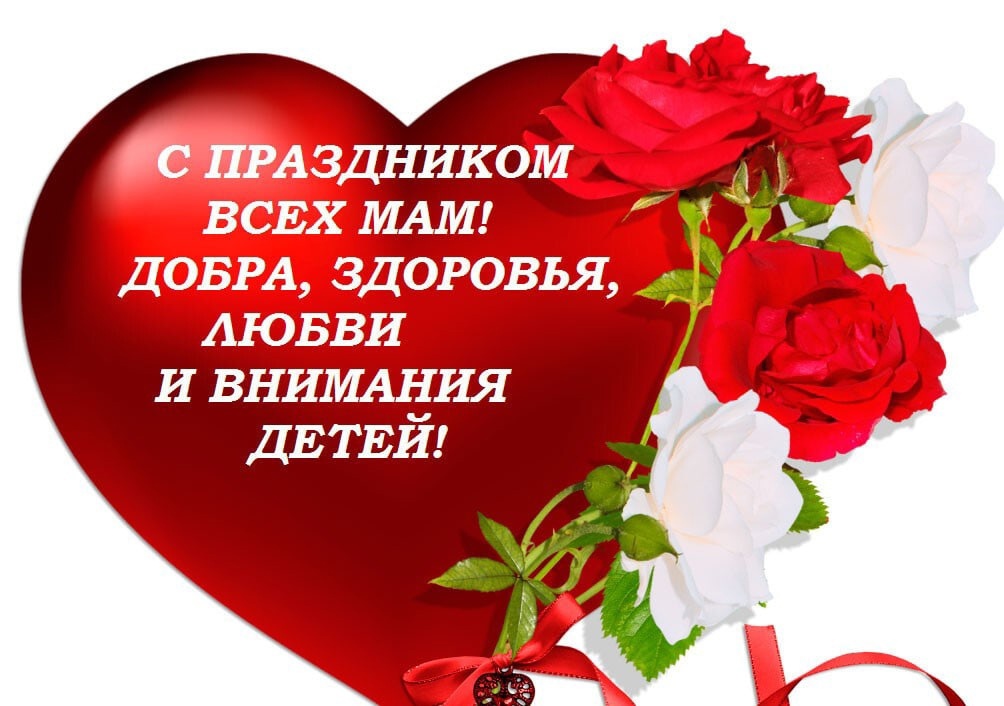 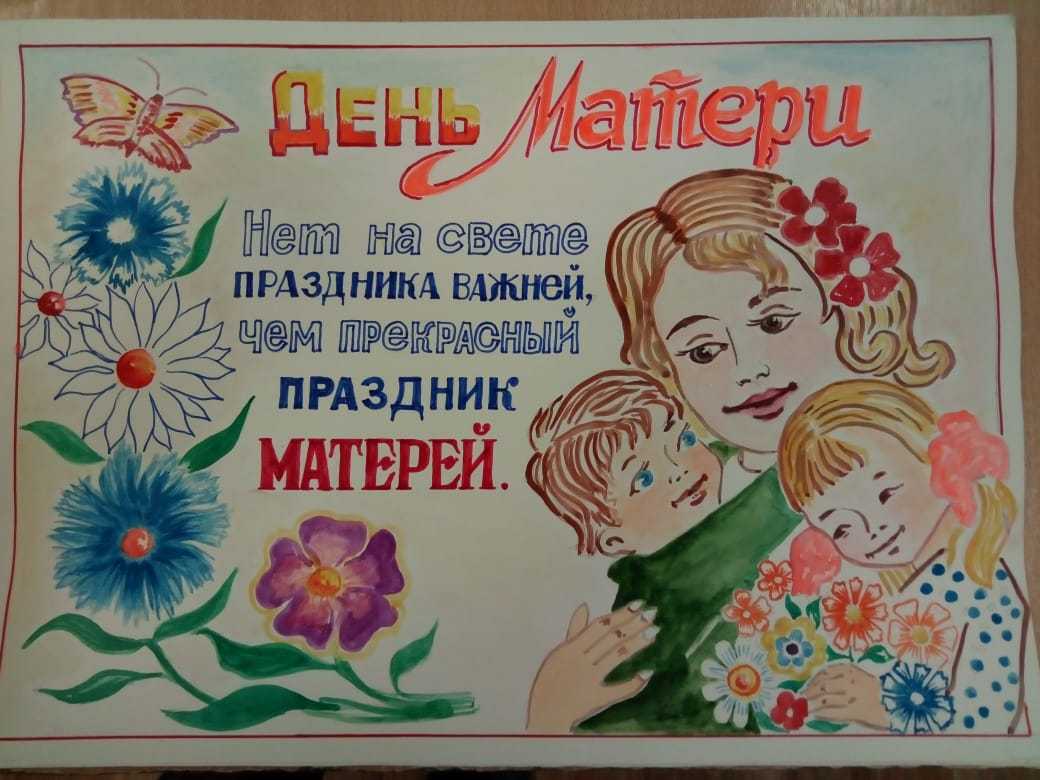 Поздравления нашим мамам, бабушкам
                                « Увидишь чудо»  ( Леонид Качайкин)
« Все мамы знают и любят  этот
праздник!  Моя  мама обожает и 
любит День Матери!»
« Я поздравляю свою маму»
 « Дорога мама! Желаю тебе счастья и 
любви»
« Мамочка! Ты лучшая!»
« Я люблю
 тебя. Ты лучшая мама на свете»
   Денис, Даша,  Захар П.,  Кирилл, Вероника
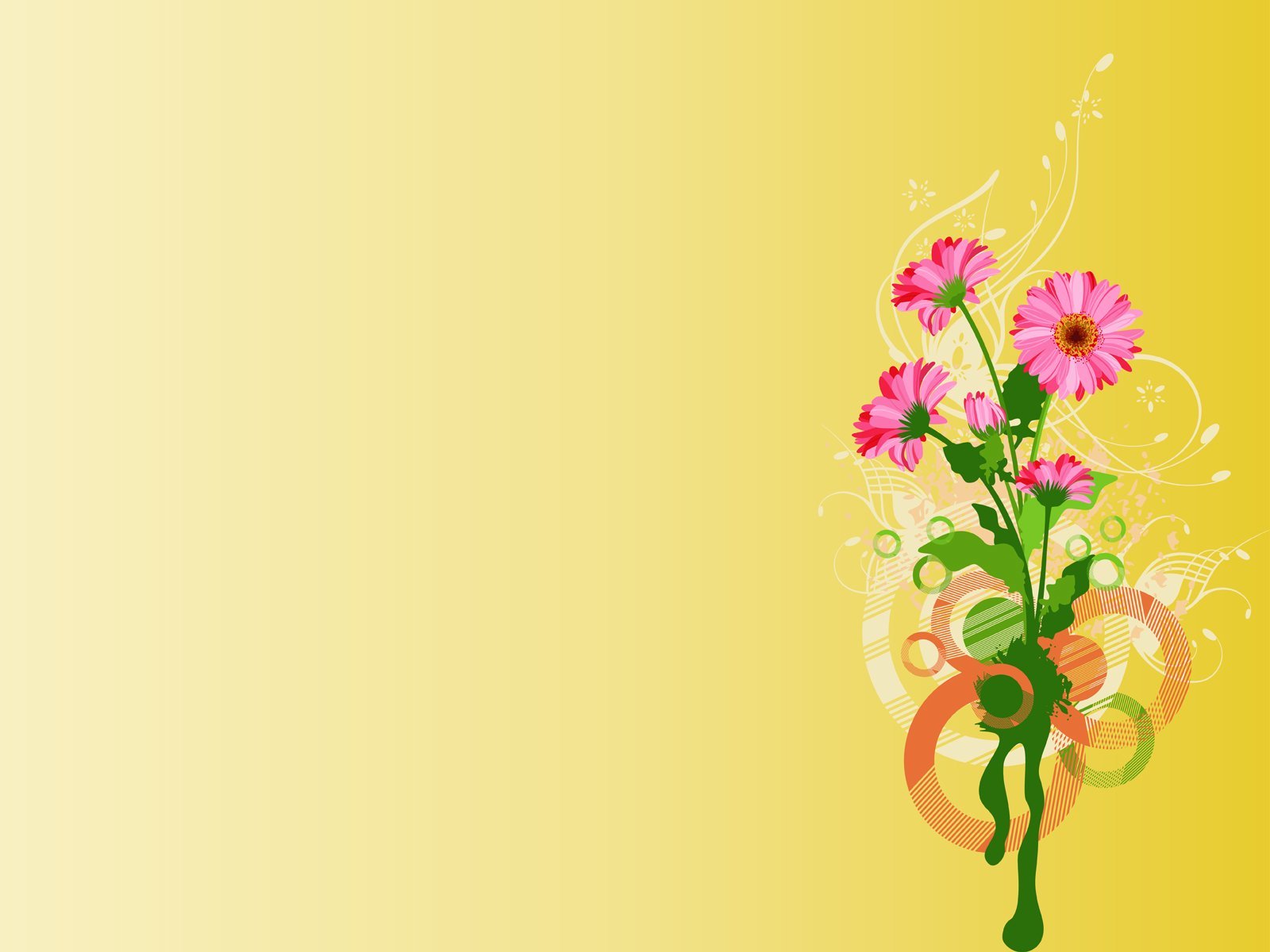 « Бабуля моя! Желаю тебе Счастья и здоровья»
« Поздравляю с днем Матери! Счастья желаю по жизни»
« Дорогая бабушка! Ты у меня хорошая, красивая»
« Счастья мамочка я тебе желаю»
« С днем матери! Желаю здоровья»
Алина,  Маргарита М.,  Вероника З.,  Максим, Дима
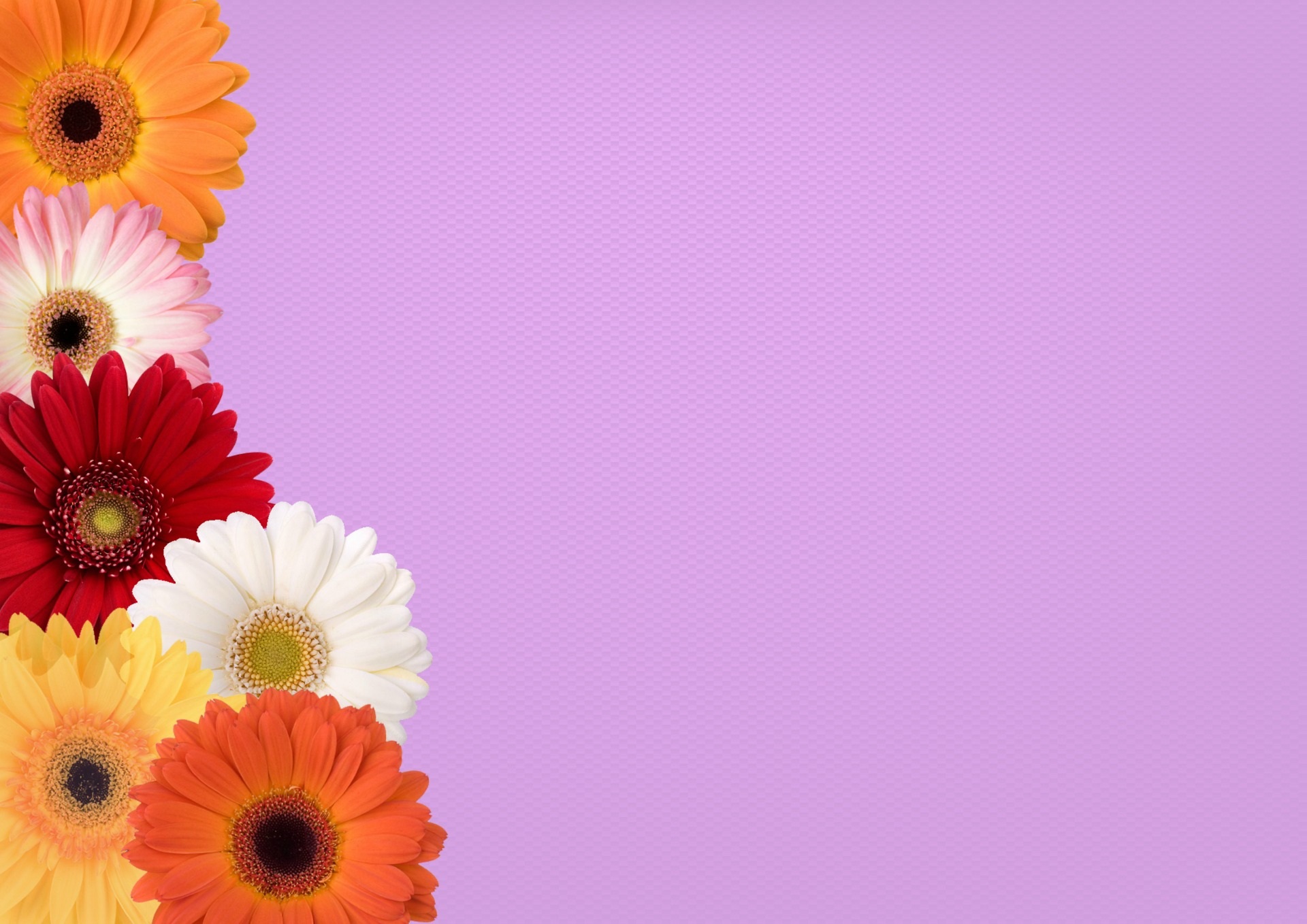 « Мама! Поздравляю тебя с праздником, с Днем матери. Желаю тебе здоровья и счастья!»
« Дорогая мамуля! Я очень и очень люблю тебя, ты  мой сладкий ангел»
« Мамочка, мамуля! Как я люблю тебя!  Поздравляю с праздником!»
Даша , Леонид, Полина
 К поздравлениям присоединяются Андрей, Лера, Варя, Мухамад, Рита, Захар У.